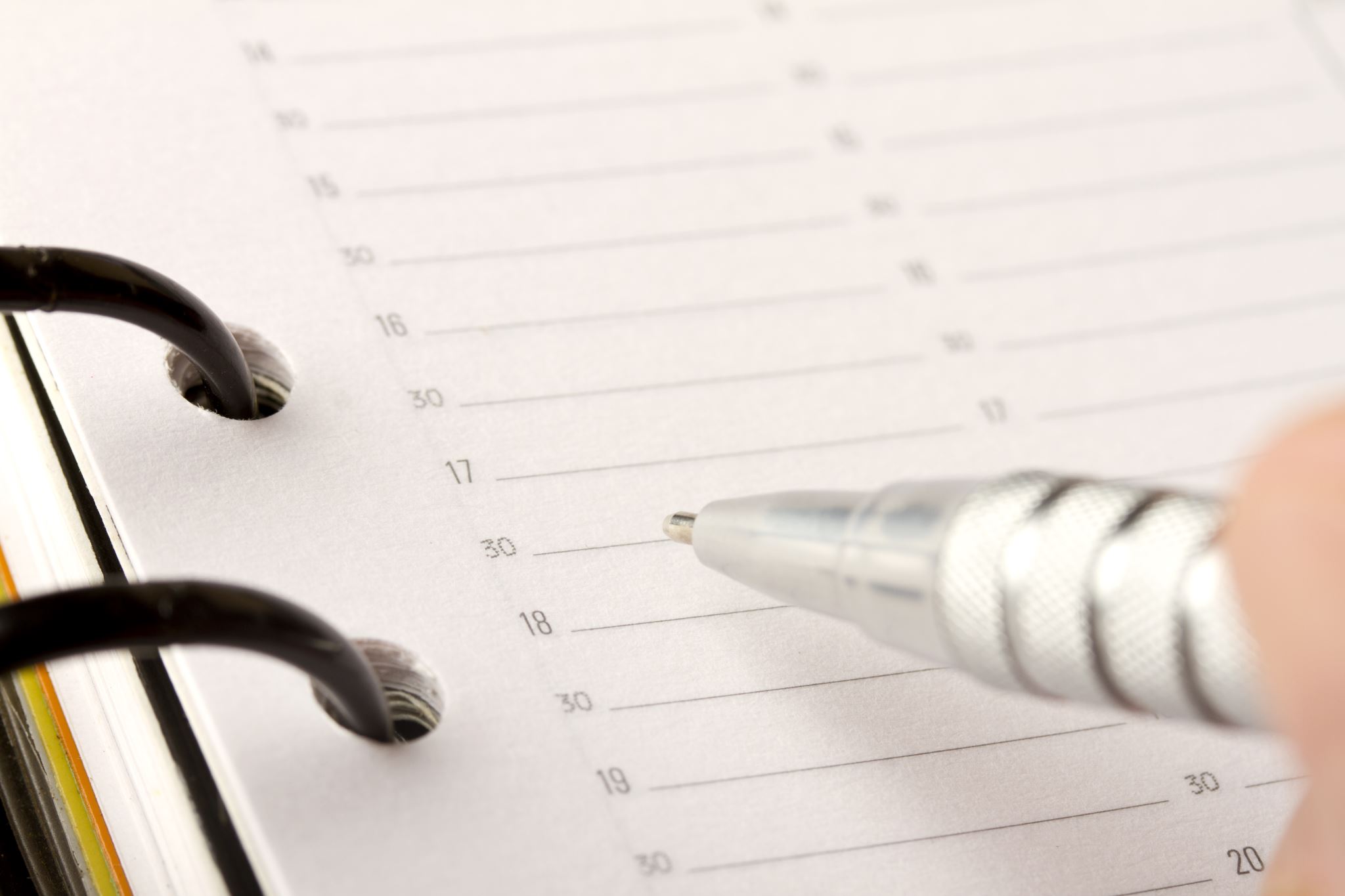 裁判回流進修簡介
展延時程表範例-展延成功
發證日期於2022年01月01日前，
證照到期日為2025年12月31日。
展延時程表範例-未展延成功
發證日期於2022年01月01日前，證照到期日為2025年12月31日。
展延時程表範例-展延成功
發證日期於2022年01月01日後，證照到期日為發證日期後四年。
展延時程表範例-未展延成功
發證日期於2022年01月01日後，證照到期日為發證日期後四年。
協會辦理回流

縣市足委會及地方回流

認證回流(大專院校體育總會及高級中等學校體育總會)
回流規劃
縣市/地方回流:
  於各縣市/地方進行裁判的規則教學，其課程以鄰近講師為主授課。目標以各縣市每年度皆有至少六小時回流課程。


認證回流(大專院校體育總會及高級中等學校體育總會):
  非本會主辦或協辦之回流課程,經過裁判組確認通過後，轉交裁判委員會審查認證時數。
協會辦理回流:大型回流:(北、中、南、東各辦一場)可讓全國各區裁判研習最新的規則資訊及討論爭議性的判例，增進執法技術。                           遠端回流:是於線上進行判例內容的論述教學,能得到最新規則修訂的資訊。        聯(盃)賽前回流:宣導競賽規程之注意事項及比賽規則、執法重點，以該賽事執法裁判及球隊職員代表參加為主。                       MA COURSE裁判回流:35位(含5位裁判講師、30位國內頂級裁判)。                             裁判學院、國際(助理)裁判回流:AFC或FIFA受訓課程(包含線上)。